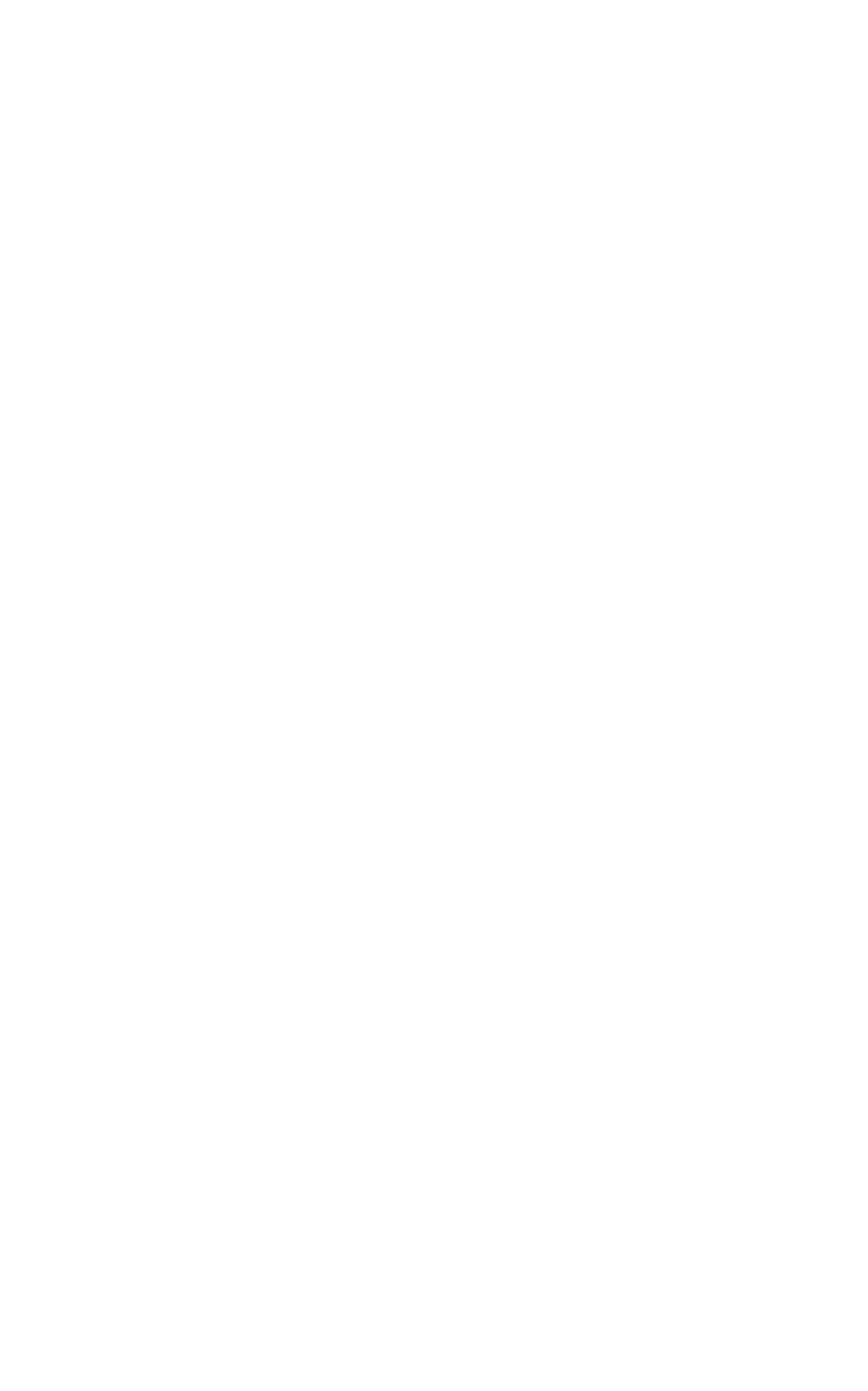 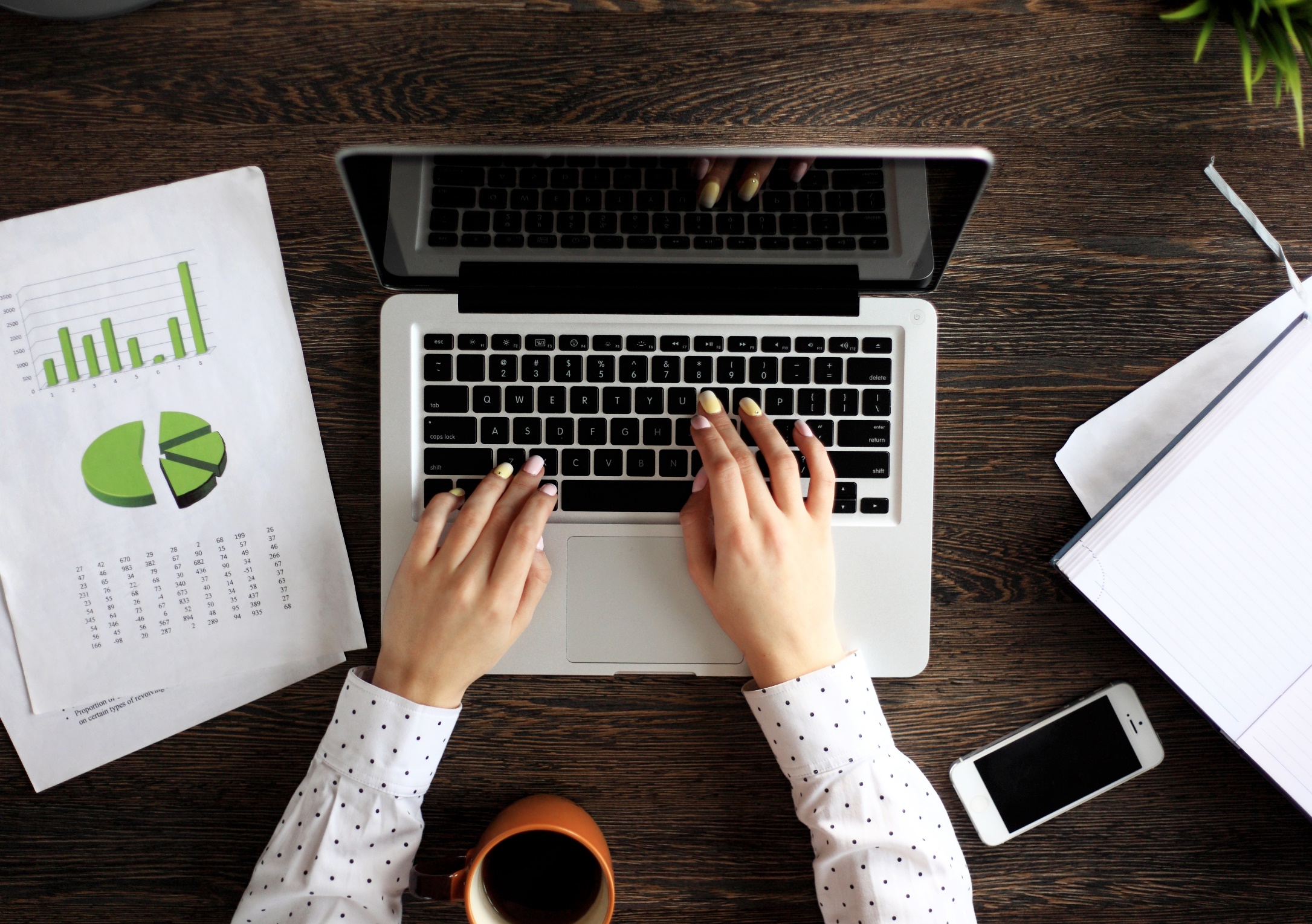 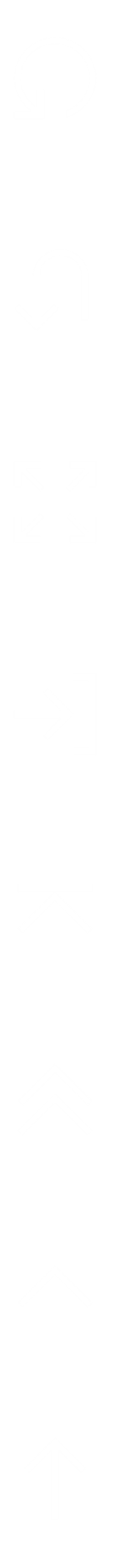 Introduction to TRS Reporting
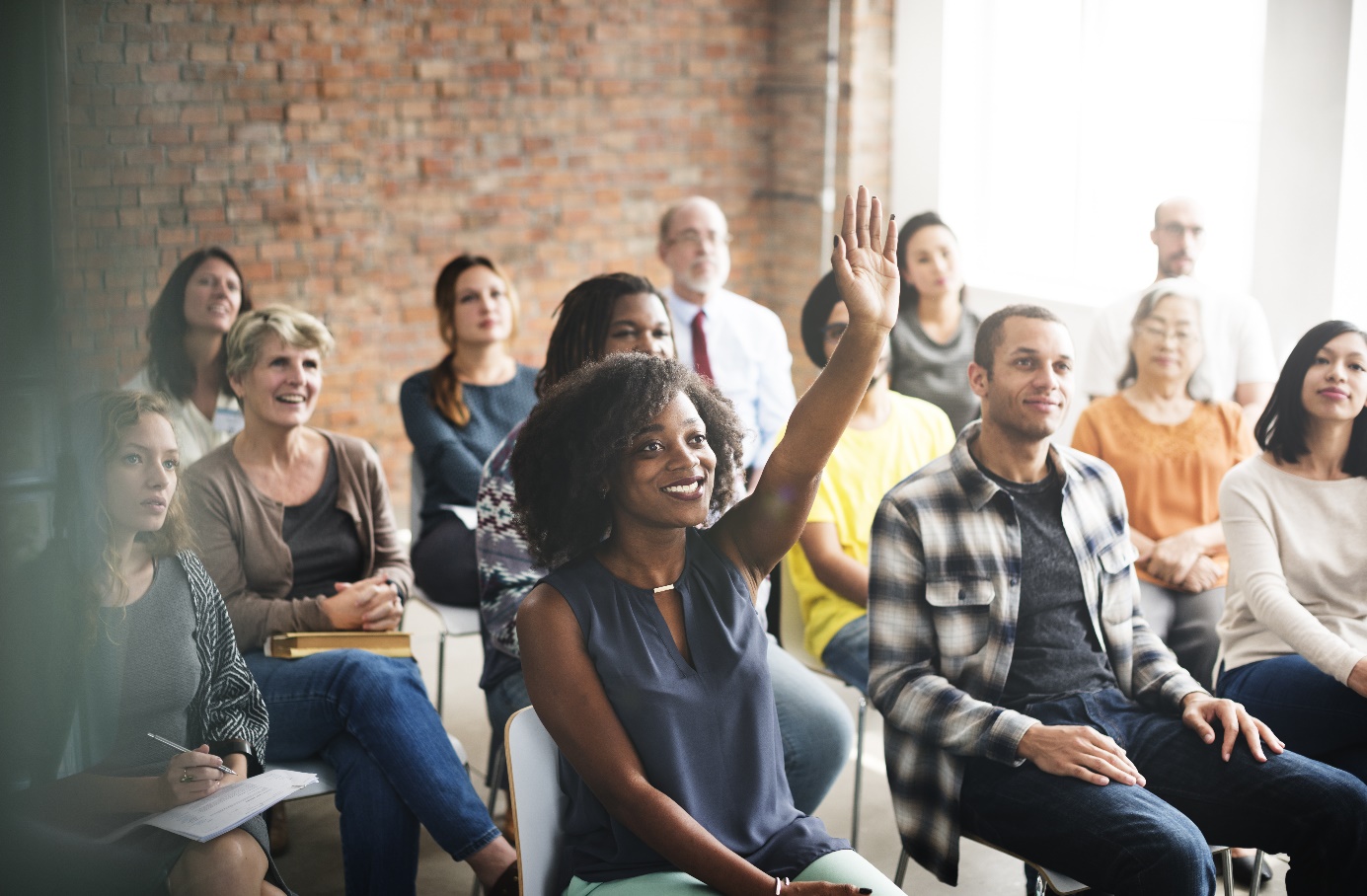 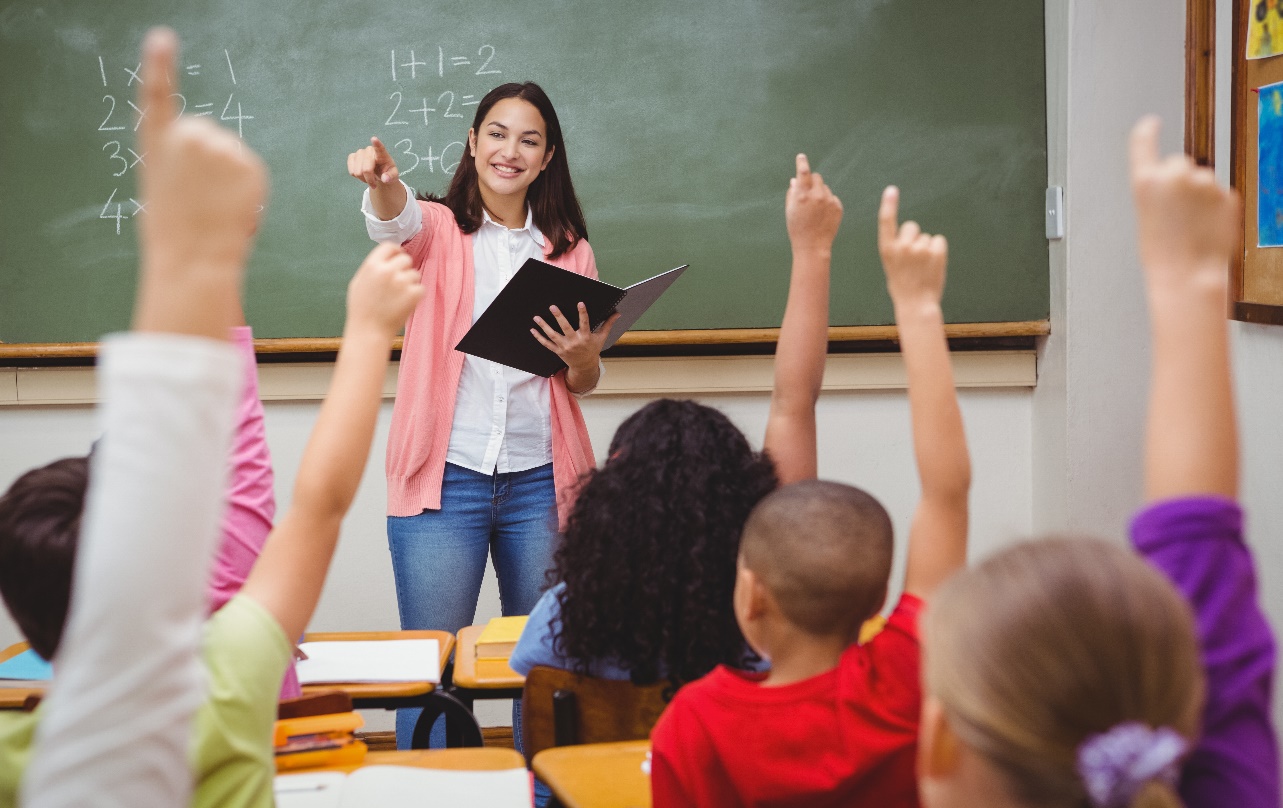 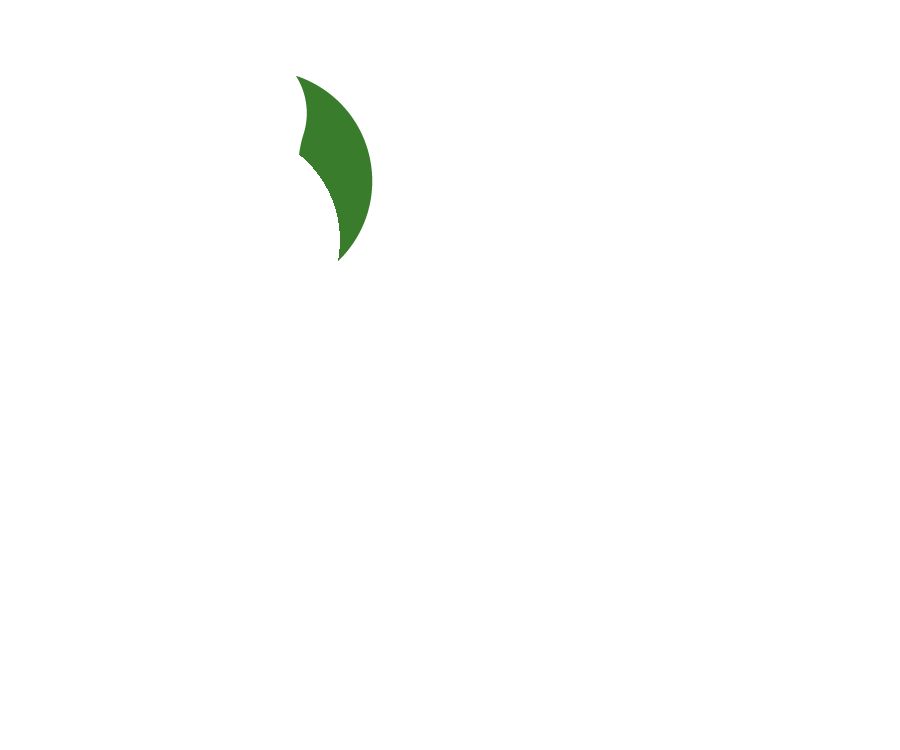 Disclosure
This presentation is intended as a high level overview of TRS reporting. This presentation should not be viewed as a comprehensive overview of the TRS reporting process. 

The information in this presentation is based on the TRS Laws and Rules as of the current fiscal year

Please see the various RE Portal training and  resources available on the TRS website for more complete information.
2
Welcome
Create a base knowledge of TRS reporting based on TRS Laws & Rules

Focus on what SHOULD be reported

Will be showing where to find information on the TRS Website
Send questions to:  reporting@trs.texas.gov
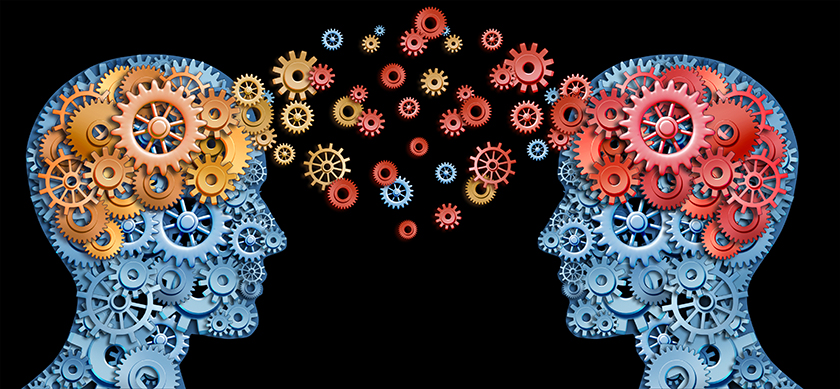 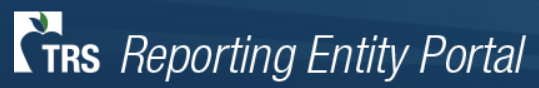 3
Online Resources – Payroll Manuals
4
Due Dates & Penalties
Regular Payroll & Corresponding TEXNET Deposits
6th of month following report month *

Employment After Retirement & Corresponding TEXNET Deposits
10th of month following report month *
Exception: August ER Report 

*Unless due date falls on weekend or federal holiday, then reports and deposits are due the previous business day.
Penalty Interest
Late TEXNET & Positive    Report Corrections
VS.
Penalty Fee
Late/Incomplete Reports
5
What to Submit
Employee Demographic (ED)
			No signature needed / Not a Required Report
Regular Payroll (RP)

Employment After Retirement (ER)

    OR if no retirees employed
Report Detail
Report Detail
Signature
TEXNET
Report Detail
Signature
TEXNET
(If needed)
Zero Signature
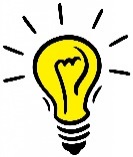 TEXNET Deposit
6
Part 1 – Active Employees
Lesson 1
Employee Demographic Report
TRS Eligible Employment
View Employee Information
ED Records
Lesson 2
Regular Payroll Report
Creditable Compensation
Employer Contributions
RP Records
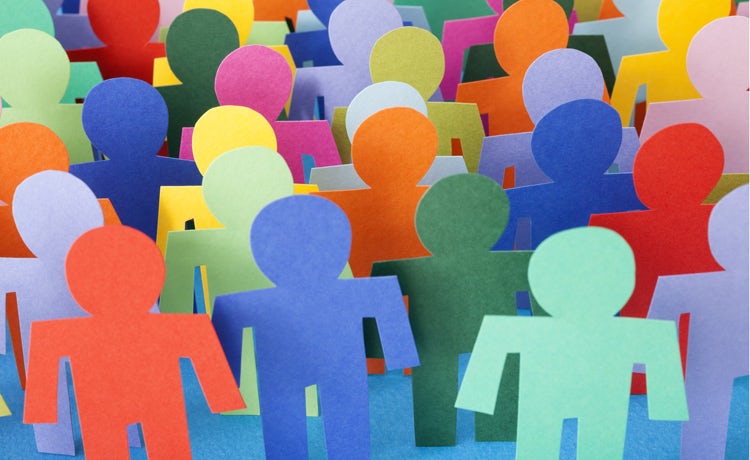 7
All Employees "Full Payroll”
regardless of eligibility or position
Required:
TRS Eligible Employees
Non-Eligible Employees
Substitute
Less than Half Time
ORP Participants (Higher Ed. Only) 
Seasonal/Casual Employee
All Non-TRS Retirees (ERS, Out of State, Private Sector) 
Not Required:
Student Employees
*Entities of Higher Education Only*-condition of employment in the position requires employee to be enrolled as a student at your institution.
8
TRS Eligible Employment
Three Requirements
Must be established through a single employer
Working ½ time or more of the FTE for the position (not the person)
Definite period of time 4 ½ months (18 weeks) or longer
OR
Undefined amount of time
Comparable rate of pay
9
Considerations for Eligibility – Concurrent Employment
Combine multiple positions at ONE employer to meet eligibility
Different FTEs for each position
If eligible at one employer, then all employment with TRS-covered employers is reported as eligible
Exceptions:
Substitute work is not considered employment for TRS purposes
Student Employment is not considered employment for TRS purposes
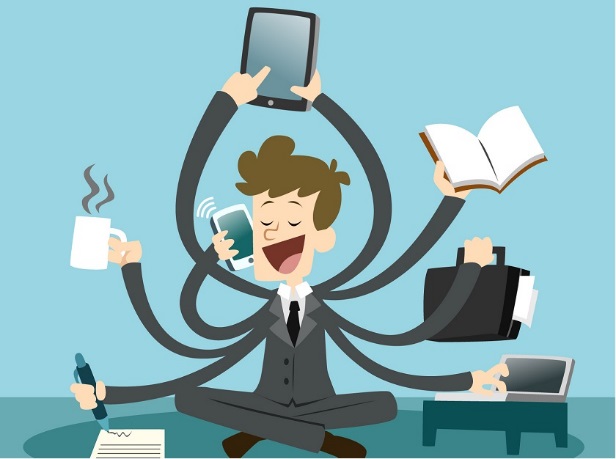 10
Additional Considerations for Eligibility
Substitute Work
A person who serves on a temporary basis in the place of a current employee and is paid at the daily rate of pay as set by the employer.

No Full-time Equivalent (FTE)

Earning a Year of Service Credit
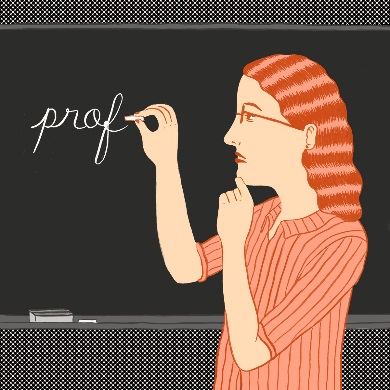 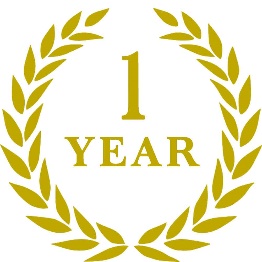 11
[Speaker Notes: What is FTE? Define it for the entities.]
Online Resources for Eligibility
12
View Employee Information Screen
Look up all new hires
Enter SSN and either last name or DOB - Not all 3
Screen will let you know:
If person is already a TRS member
If New Member Contributions due
If person is a TRS retiree
Person’s retirement date
If retiree is subject to surcharges
If person has elected ORP
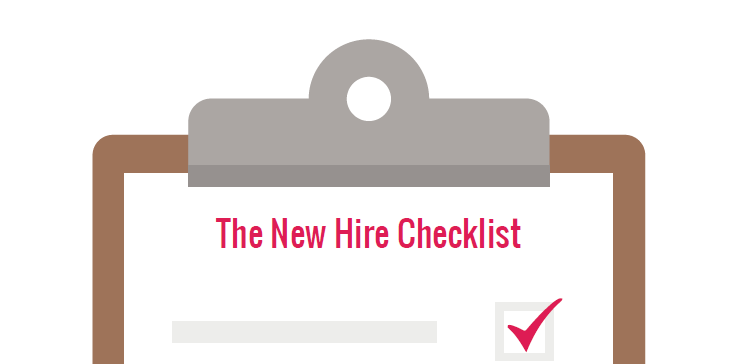 13
View Employee Information – No TRS Account
14
[Speaker Notes: If TRS has a different Last Name or DOB than what is used in search, may result in No TRS Account. If all three search fields are entered, will result in no findings.]
View Employee Information---Current TRS Member
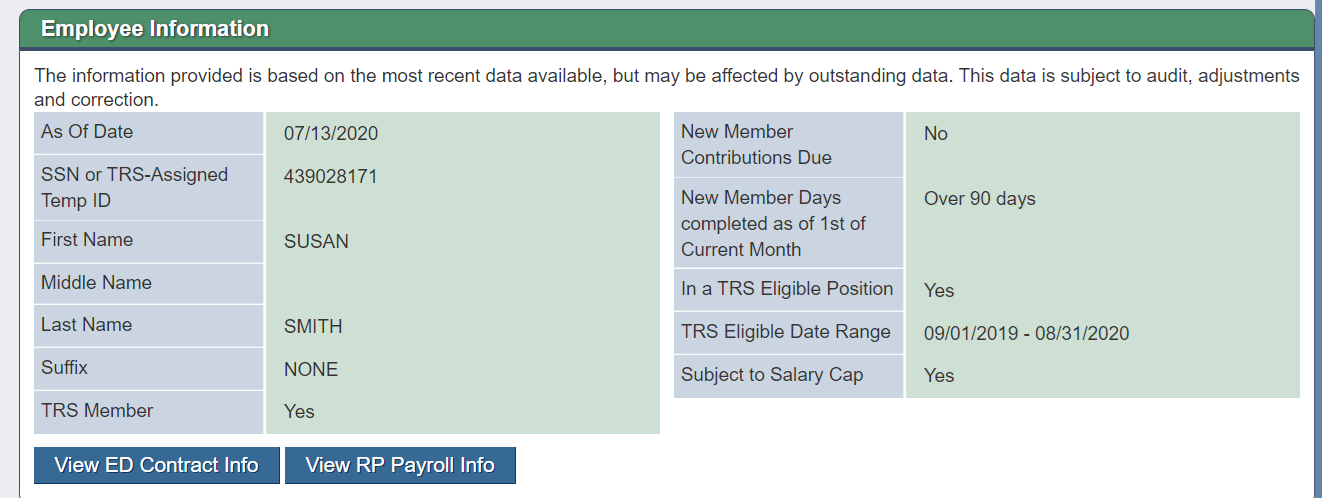 15
Employee Demographic (ED) Report
The purpose of the Employee Demographic Report is to create and maintain information for TRS participants
ED20, ED25, ED40, ED45 & ED90
Can submit and complete as many ED reports as needed each month
Examples of when to send ED records
Terminate ALL Employment
ED90
New Employee
ED20 or ED25
ED40
Change Positions
ED45 to End/Add*
16
[Speaker Notes: ED 25- do not submit address changes. Form 358. Only fields that can be deleted: First Name, Middle Name & Generation. Sending documentation is not allowed unless error received “cannot change, contact TRS”.]
Important Fields on ED 40
Position code
Employment type
Membership eligibility flag
Non Standard Work Week
ORP eligible position flag
Entitled to group benefits under UT/A&M/ERS
17
ED 45 Record
The purpose of the ED 45 record is to edit, end, end/add or delete position information for TRS participants
Examples of when to send ED 45 records
Edit
Incorrect original information
End 
Position ends prior to expected, not termed
End/Add
Original position ends, new position
begins immediately
Delete
Position record submitted in error
18
Employment and Positions
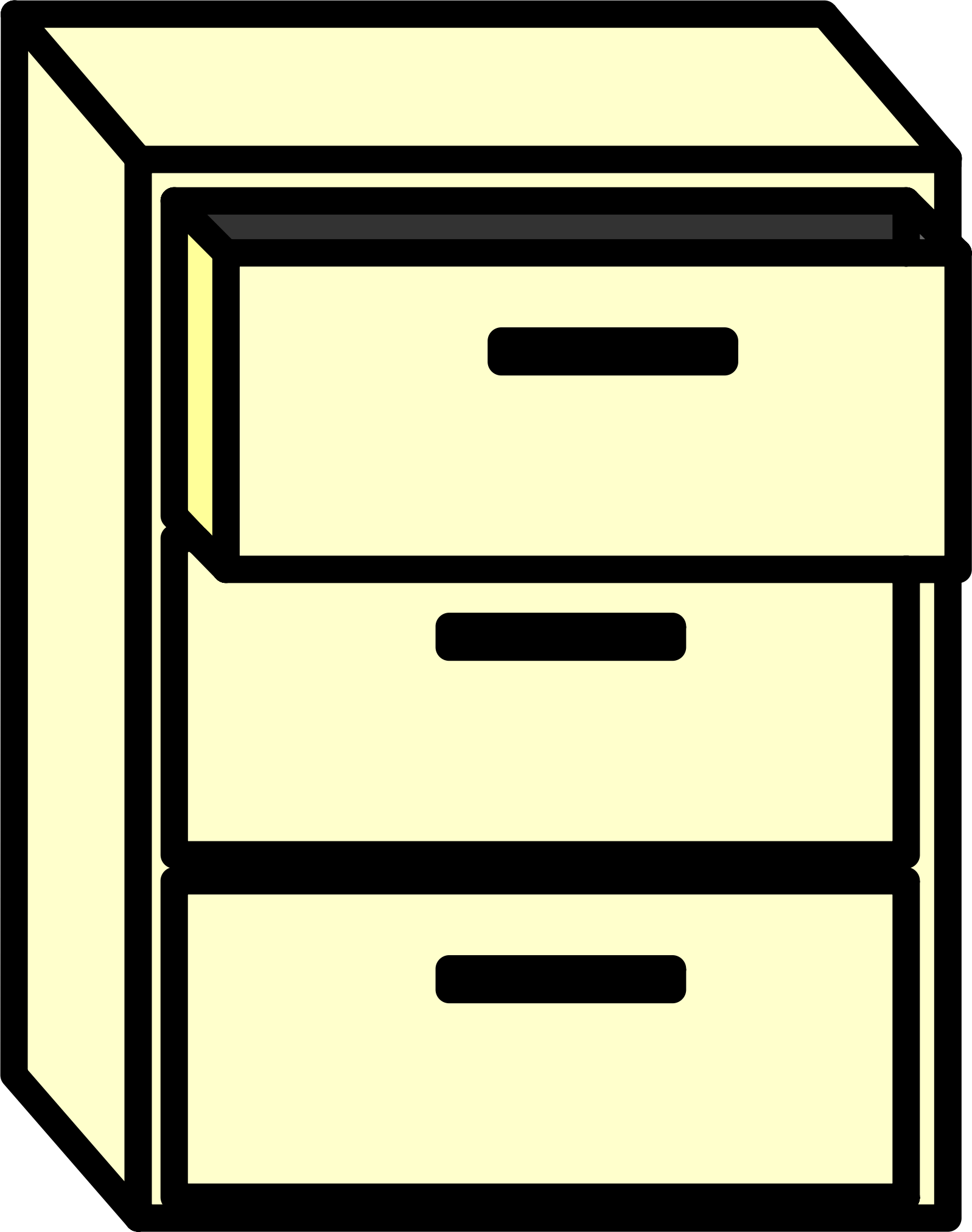 Employment
An ED20 record sent for a new employee creates a new employment
An ED40 record then adds positions (contracts) under that employment
Each employment can hold multiple positions
Each RP20 must have a matching position to post to
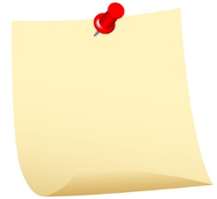 Part-time Position
RP record
Full-time Position
19
Sending the ED45 in the SAME month as the change
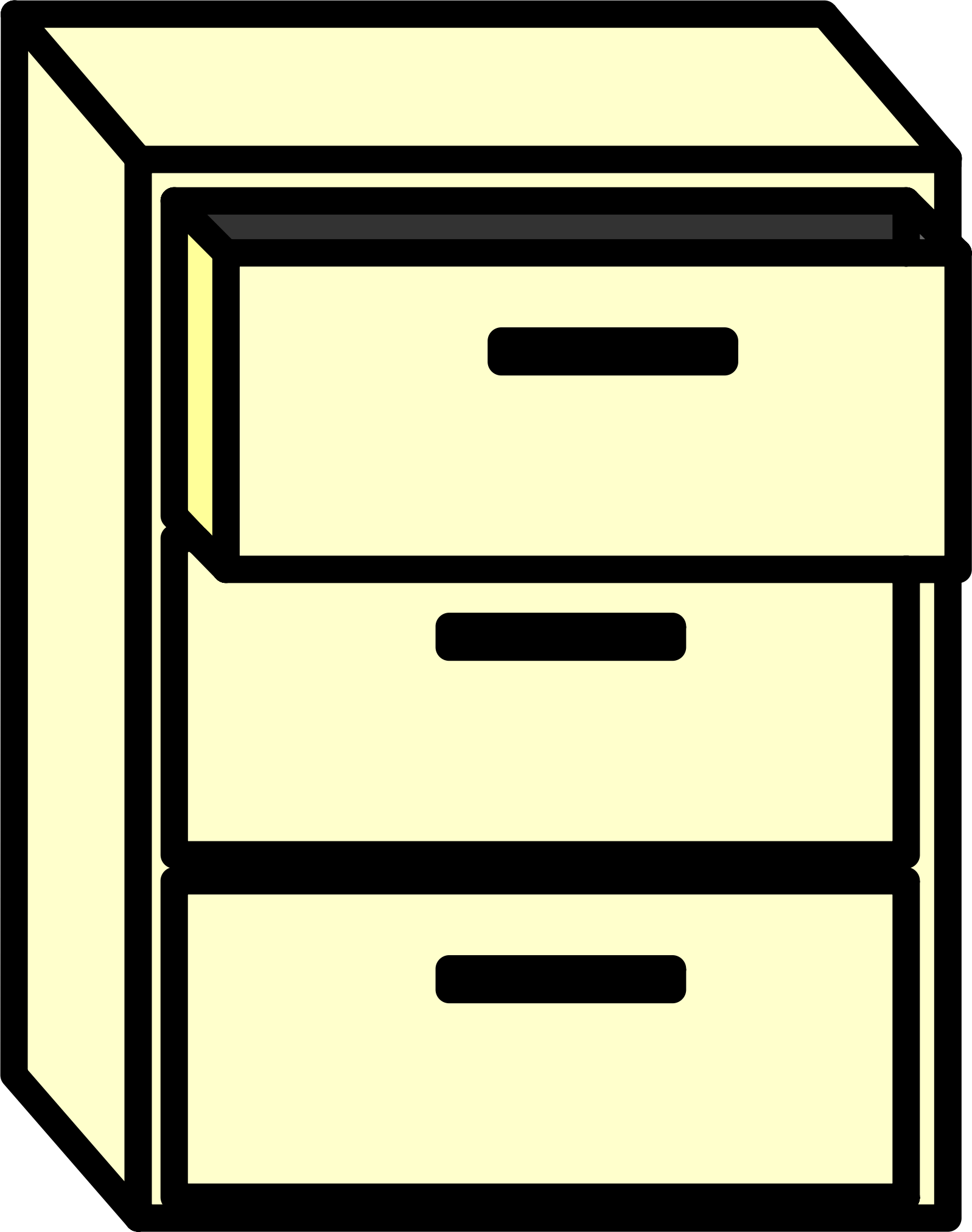 Employment
62
days
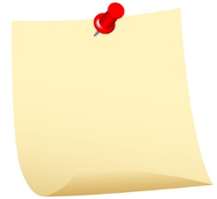 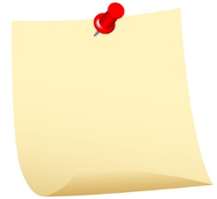 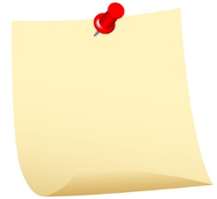 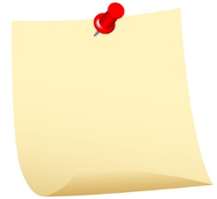 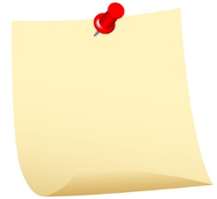 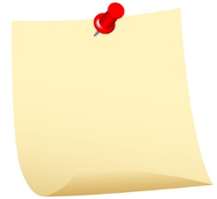 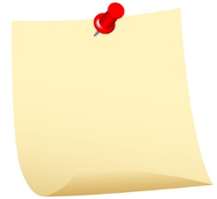 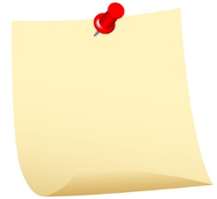 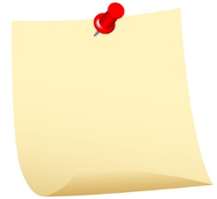 April 2019
22 d / 176 h
$2,400
Feb. 2019
19 d / 152 h
$2,400
Jan. 2019
18 d / 144 h
$800
March 2019
15 d / 120 h
$2,400
May 2019
22 d / 176 h
$2,400
Dec. 2018
12 d / 40 h
$900
Nov. 2018
13 d / 45 h
$1,400
Oct. 2018
19 d / 70 h
$1,300
Sep. 2018
18 d / 65 h
$0
Part-time Position
Send ED45
to
End PT & 
Add FT
Position
96
days
Full-time Position
20
20
[Speaker Notes: In the following example an employee started employment with their entity in a Part-time (non-eligible) position and was expected to work from 09/01/18 – 05/31/19
This employee then accepted a Full-time (TRS eligible) position as of 01/01/2019
Let’s look at the RP postings and the importance of sending the ED45 at the correct time]
Sending the ED45 AFTER the position change
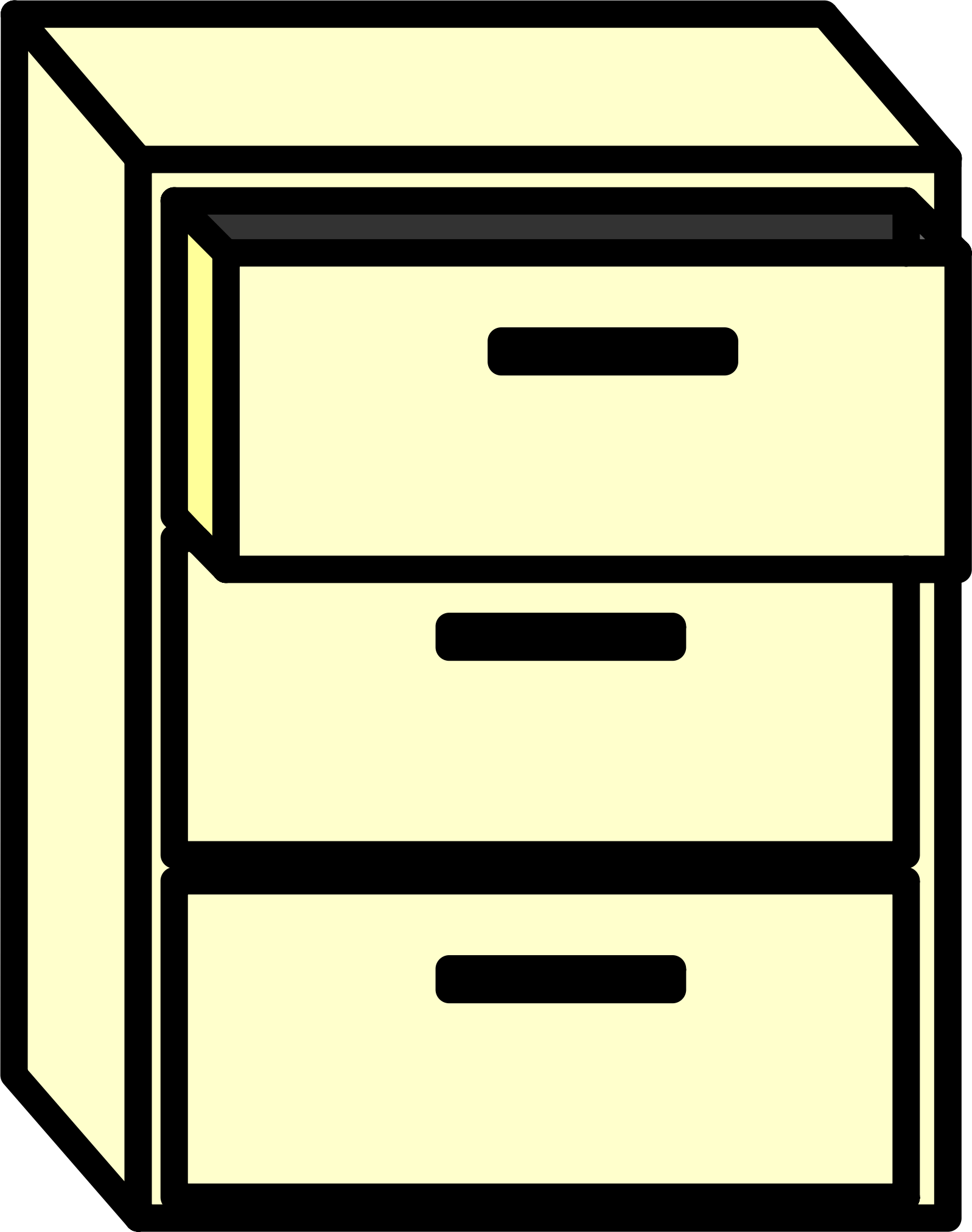 Employment
80
days
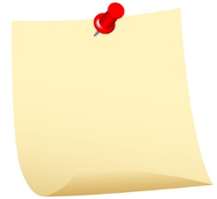 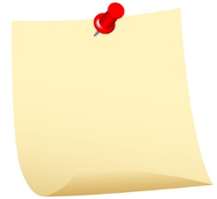 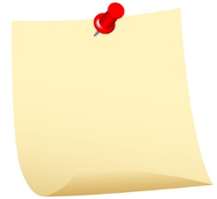 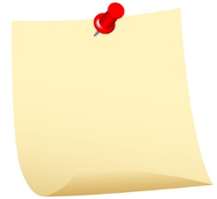 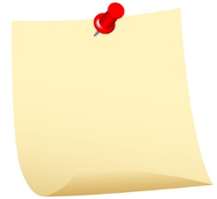 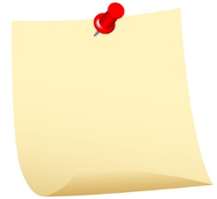 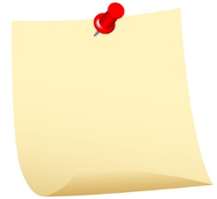 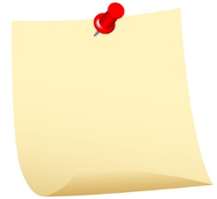 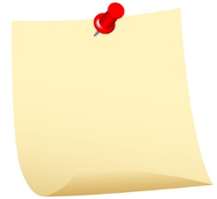 April 2019
22 d / 176 h
$2,400
Feb. 2019
19 d / 152 h
$2,400
Jan. 2019
18 d / 144 h
$800
March 2019
15 d / 120 h
$2,400
May 2019
22 d / 176 h
$2,400
Dec. 2018
12 d / 40 h
$900
Nov. 2018
13 d / 45 h
$1,400
Oct. 2018
19 d / 70 h
$1,300
Sep. 2018
18 d / 65 h
$0
Part-time Position
Send ED45
to
End PT & 
Add FT
Position
78
days
Full-time Position
21
[Speaker Notes: If the correct steps are not taken, RP records will have to be reversed and then added back to the account correctly.]
ED 90 – Final Report Month
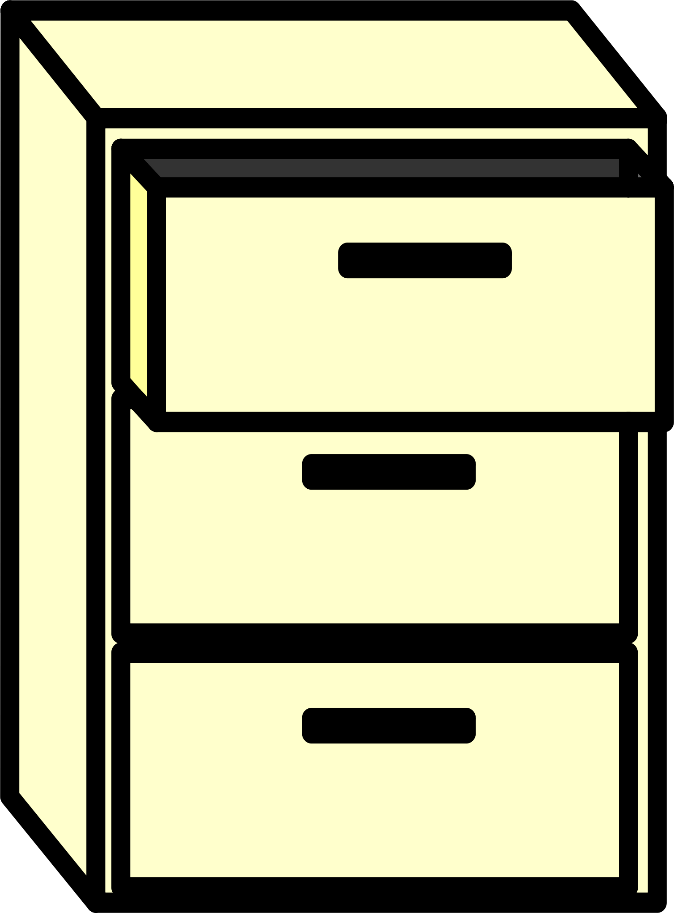 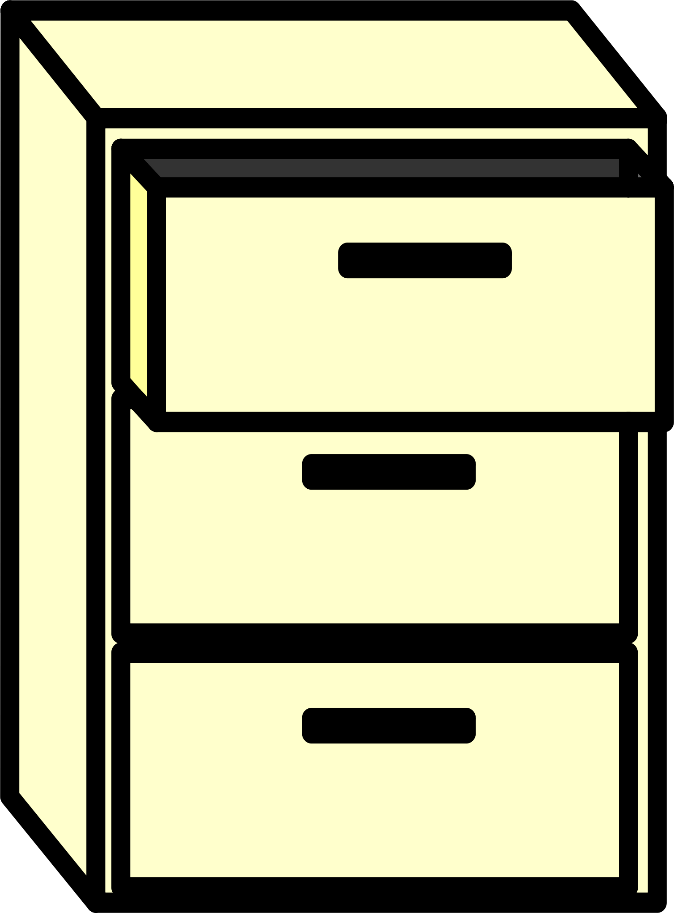 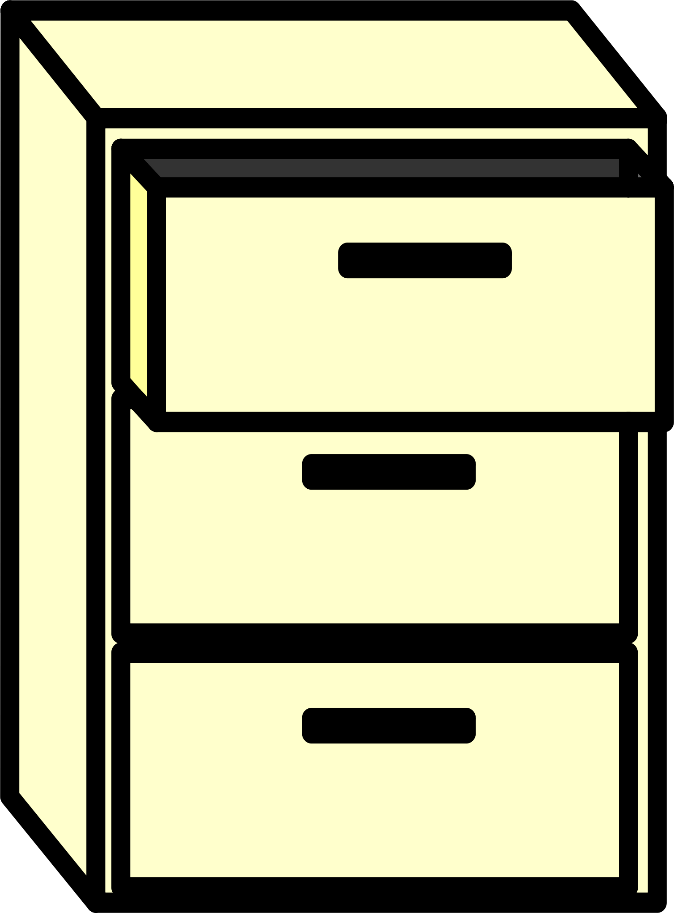 Employment
Employment
Employment
The Final Report Month (FRM) must be the final month TRS contributions will be reported to TRS.
Part-time Position
Full-time Position
Full-time Position
Part-time Position
Full-time Position
Part-time Position
Substitute
Full-time Position
Part-time Position
22
[Speaker Notes: Current:
Open Employment – Contains only Ineligible Positions
RE should not report a Final Report Month on the ED 90. 
If the RE inputs a Final Report Month on the ED 90- the expected result is a Warning message
If the RE does not input a Final Report Month on the ED 90- no message
Open Employment – Contains only Eligible Positions
RE must report a Final Report Month on the ED 90. 
If the RE inputs a Final Report Month that is more than 2 months after the termination date- Error Message
If the RE does not input a Final Report Month on the ED 90- Error Message
Open Employment – Contains Eligible and Ineligible Positions
RE must report a Final Report Month on the ED 90 
The FRM must be the last report period of the TRS Eligible Position
If the RE does not input a Final Report Month on the ED 90- Error Message
If the RE inputs a FRM that is more than two months after the end date of the Eligible position- Error Message
There is no time limit on the Final Report Month if the open employment contains a TRS eligible position.]
ED to RP Report
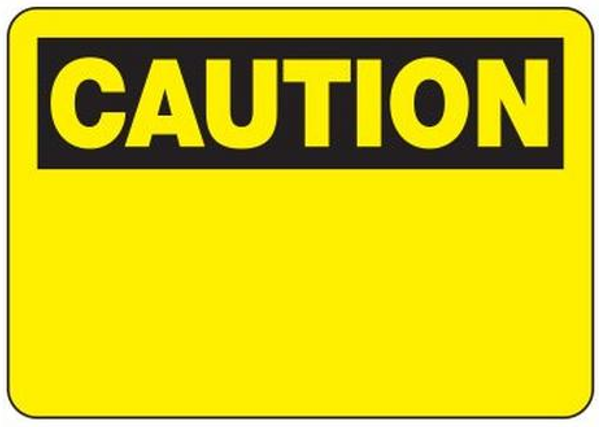 Lesson 2
Complete ED Report Prior to Submitting RP Report
23
RP Report
The purpose of the Regular Payroll Report is to report employee payroll data

Creditable Compensation

Member Contributions

Employer Contributions
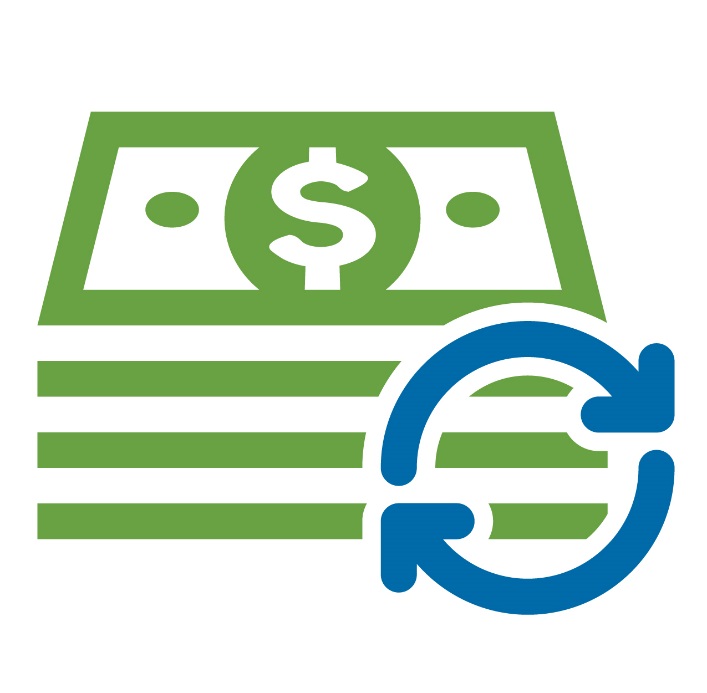 24
TRS Creditable Compensation
Payment for services rendered
Earned or accrue proportionally as the work is performed
Paid at fixed intervals
Not specifically excluded under applicable laws and rules
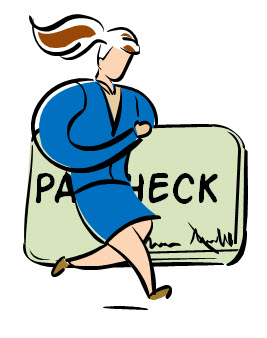 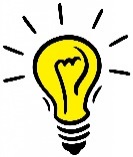 Creditable Compensation
25
TRS Creditable Compensation Examples
Creditable:
Stipends for sponsorship of classes or clubs
Pay for additional duties
Overtime when paid as earned
Paid time off in lieu of working
Performance Pay (see next slide)
Not Creditable: 
Bonuses
Incentives
Reimbursements
Overtime when paid at a later date
Pay for unused leave
26
Performance Pay
Only applies to ISDs and Charter Schools
Must certify through My Worklist before reporting
Payment must meet all five criteria above to be certified as Performance Pay
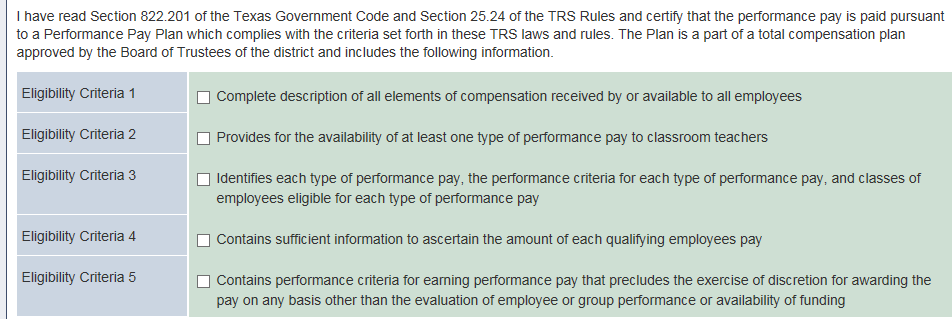 27
Online Resources for Creditable Compensation
28
TRS Member Contributions
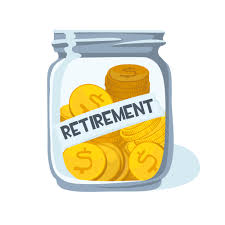 Member Retirement Contribution
7.7% of TRS Creditable Compensation
Member TRS-Care Contribution
0.65% of TRS Creditable Compensation 
Special Service Credit Purchase 
Member must have active installment agreement with TRS for payroll deduction
29
[Speaker Notes: Entitled to Group Health Benefits through ERS/UT/A&M flag- how it affects member & RE TRS-Care. Must be retired from one of these systems for flag to be Yes.]
Employer Contribution on the Regular Payroll Report
ISD
Reporting Entity TRS-Care
Federal Fund/Private Grant
Federal Grant TRS-Care 
Statutory Minimum Contribution (certain public schools) 
Reporting Entity Payment for New Members 
Public Education Employer Contribution (formerly RE Payment for Non-OASDI Members)
Region Service Center
Reporting Entity TRS-Care
Federal Fund/Private Grant
Federal Grant TRS-Care 
Reporting Entity Payment for New Members 
Public Education Employer Contribution (formerly RE Payment for Non-OASDI Members)
Charter Schools
Reporting Entity TRS-Care
Federal Fund/Private Grant 
Federal Grant TRS-Care 
Statutory Minimum Contribution
Reporting Entity Payment for New Members 
Public Education Employer Contribution (formerly RE Payment for Non-OASDI Members)
30
RP Report – New Member
New Member Contributions are due on pay received during an employee’s first 90 days of TRS membership, not when the employee is paid for work performed during the first 90 days 
Do not report the new member with Federal Fund/Private Grant, Statutory Minimum, Educational/General-Local, Non-Educational/General or Community/Junior College Contributions until AFTER the first 90 days of employment (if applicable) 
BUT Do report the new member on the Federal Grant TRS-Care contribution DURING the first 90 days
If employee termed in prior report period, current report period is only final compensation. New Member is not due for final month.
31
New Member Contribution Example
November
0 days
$5,000 pay
October
Terminated 10/31 
23 days
$5,000 pay
September
Started 9/1/19
20 days
$0 pay
No New Member due
New Member contributions due
No other state contributions
No New Member due
Would pay any other state contributions
32
RP Report – Federal Fund/Private Grant
Purpose - to report on a monthly basis the amount of salary paid from federal funds and private grants to a TRS-eligible employee and to reimburse the State for the State contribution due on the salary

The Child Nutrition is reported under Federal Fund/Private Grant
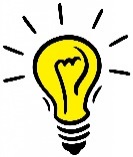 Child Nutrition Supplemental Instructions
33
RP Report – Federal TRS Care
Purpose - to report on a monthly basis the amount of salary paid from federal funds and private grants to a TRS-eligible employee and to reimburse the State for the State’s contribution to the Texas Public School Retired Employees Group Insurance Program (TRS-Care).
34
RP Report – Statutory Minimum
The purpose of the Statutory Minimum Contribution is to report on a monthly basis the state contribution on the salary paid above the state minimum salary. 
Members employed as teachers, full-time librarians, full-time counselors or full-time nurses. 
Members who would have been entitled to the state minimum salary under former Section 16.056 of the Texas Education Code, as that section existed on January 1, 1995. Entity’s responsibility to classify and apply consistently based on the position, not person.
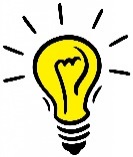 Statutory Minimum Examples
35
RP Report - Statutory Minimum
Statutory Minimum previously applied only to Independent School Districts (ISDs).
As of September 1, 2019, HB3 requires Open Enrollment Charters to pay the state’s contribution on salary amounts in excess of the state minimum salary schedule published by TEA. 
This applies to charter school employees who would be entitled to the state minimum salary if employed by a school district
36
[Speaker Notes: House bill 3 requires Charter schools to pay the state contribution on salary amounts paid above the state minimum salary schedule published by TEA.  
This applies to charter school employees who would be entitled to the state minimum salary if employed by a school district as a teacher, full time counselor, full time librarian, or full time nurse.  Additionally, those positions which were entitled to a minimum salary under former section 16.056 of the Texas Education Code are also subject to this contribution. 
Let’s take a closer look:]
Compensation Subject to Statutory Minimum
Compensation paid for services performed: 
As a teacher, full-time librarian, counselor, or nurse; 
	OR 
In a position covered under former Section 16.056* of the Texas Education Code (i.e., superintendent, principal, administrative officer, instructional officer, diagnostician, etc.); 
	PLUS 
Any supplemental pay for duties that are part of a particular position that is subject to the state minimum salary. Examples include, but are not limited to: stipends for sponsorship, UIL activities, coaching duties, tutorial assignments.
37
Wholly Separate – Not Subject to Statutory Minimum
Payment for duties that constitute a “wholly separate” job are excluded from the adjusted TRS salary for the purpose of this report. Examples include, but are not limited to: driving a school bus, maintenance work, custodial work, teaching summer school.
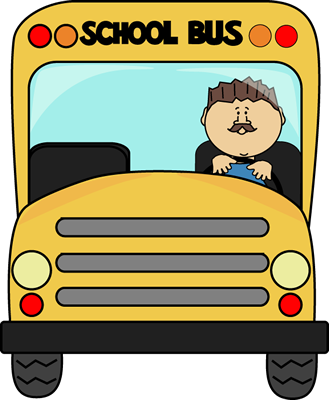 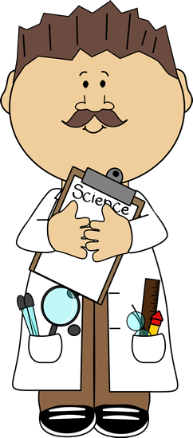 38
[Speaker Notes: Examples to discuss: Coach driving a bus (job requirement vs wholly separate), Tutoring 
Refer to 6 questions in payroll manual to help them determine Wholly Separate
Summer School Position Code planned for future to assist with reporting.]
RP Report – Public Education Employer Contribution
Applies to ISDs, Charter Schools, and Education Service Centers.
Purpose - to remit on a monthly basis a percentage of the total amount of eligible salary paid to a member. (1.5% in FY20, 1.6% in FY21)
For ISDs only: If the position is subject to the state minimum salary schedule, the Public Education Employer contribution is due only on the salary amount up to the adjusted state minimum.
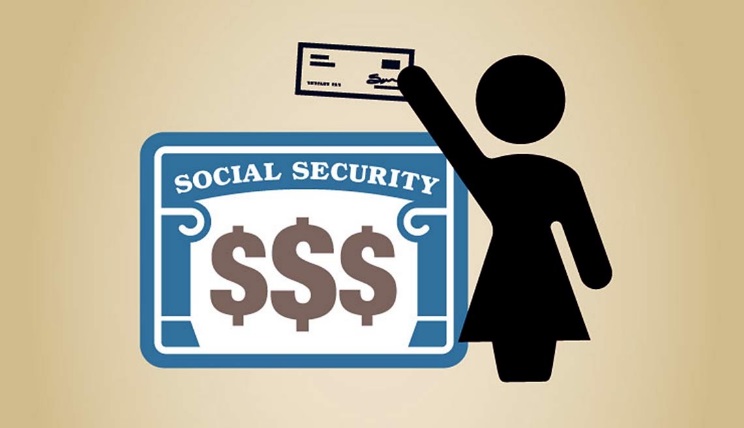 39
RP Report
Report Types

Regular Payroll 
(Current Month)

RP – Adjustment 
(Ad-hoc adjustments)
Record Types

RP20 – Current Month Record

RP25 – Adjustment Record (add, edit or delete)
40
Report Requirements
Report salary when it is paid to the employee
Regardless of when it was earned

Report time (days and hours) when worked
Time reporting is not based on pay period
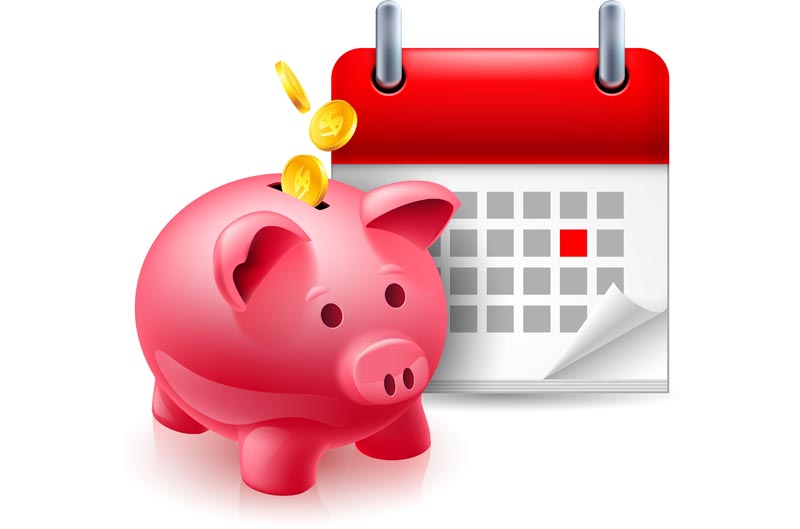 41
Hours Worked vs. Hours Scheduled
For Active employees
If an employee tracks their time (keeps timesheet or clocks in and out), you MUST report the actual hours worked in the calendar month
If an employee does not track their time in any way, you will report the number of hours they are scheduled to work each week.
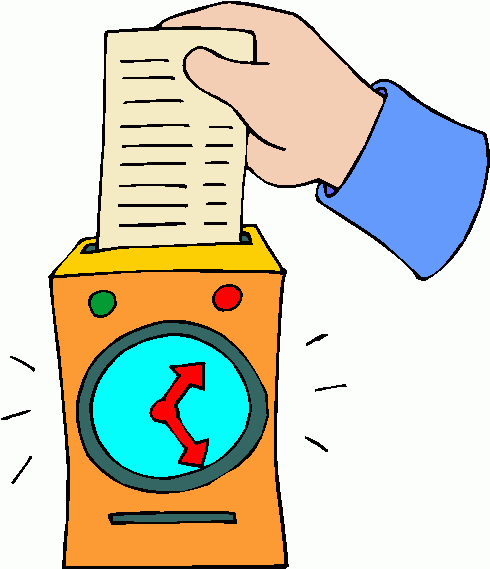 42
Part 2 – TRS Retired Employees
Lesson 1
Retiree Rules & Laws
View Employee Information
Half-time Exception
Independent Contractor
Lesson 2
ER Report
Surcharges
Common Errors
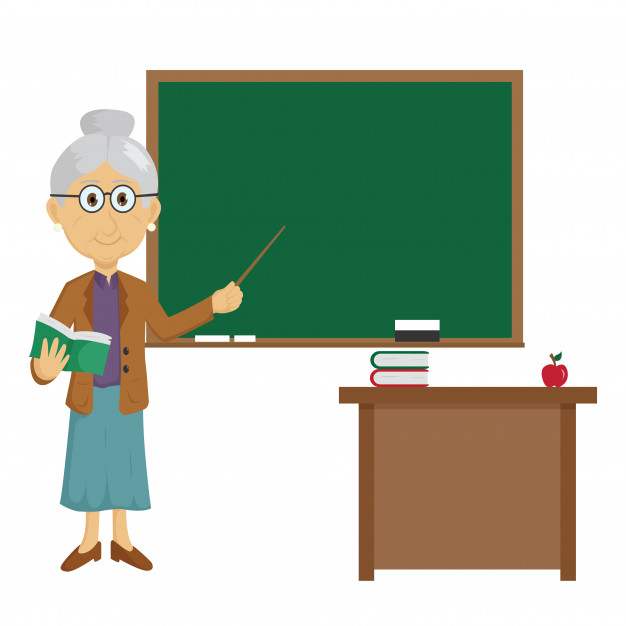 Send questions to:  reporting@trs.texas.gov
43
Who to Submit
Employment After Retirement
All 
TRS
Retirees
Regardless of Retirement Date or Position
44
View Employee Information – TRS Retiree
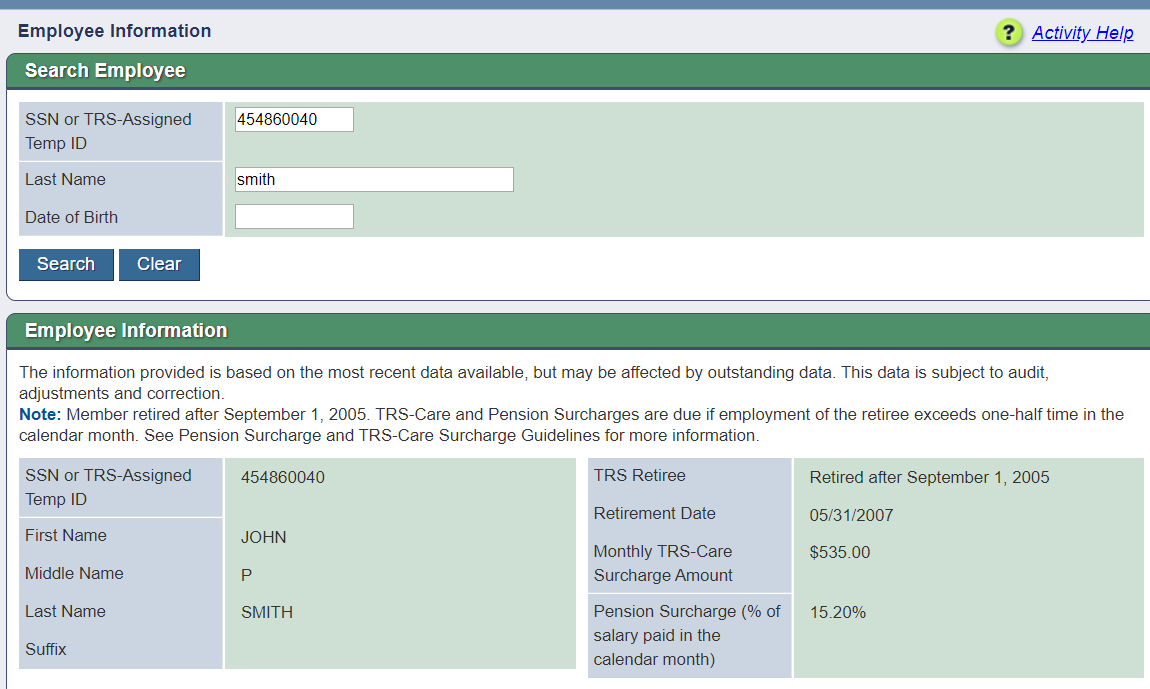 45
Three Categories of Retirees
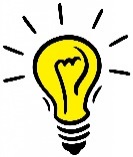 Three Categories
46
One-Half Time for Retirees
One-half time for Employment After Retirement AND Surcharges is defined as: 
Working the equivalent of 4 clock hours for each workday in the calendar month under the one-half time exception. 
The total number of hours allowed for that month may be worked in any arrangement or schedule. 
Workday is defined as Monday -Friday, regardless of whether reporting entity is open or closed** 
When a retiree combines substitute and one half time employment in the same calendar month, the retiree may work only one-half the number of workdays in that calendar month. 

**This is for Employment After Retirement and Surcharge purposes ONLY, not Active members**
47
Employment After Retirement Limits Chart
Example
48
ER Report – Other Considerations
Retirees are considered employees during the first 12 consecutive-calendar-months following retirement if they are performing duties or providing services for an educational institution that an employee of the institution would otherwise perform and working as an independent contractor, volunteer or waiving compensation.
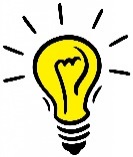 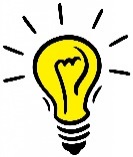 Sec. 824.601
RULE §31.11
49
ER Report – Other Considerations
Retirees substituting in a vacancy
20 days per vacancy
Cannot be vacancy created by retiree’s retirement
Cannot be hired to fill position as the employee
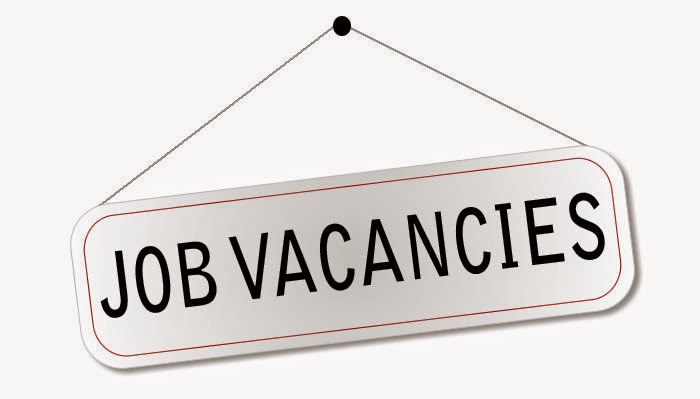 50
Reporting Time Worked by Retirees
For TRS retirees
You MUST report the actual days and hours worked in the calendar month. 
Reporting scheduled days and hours is not permitted
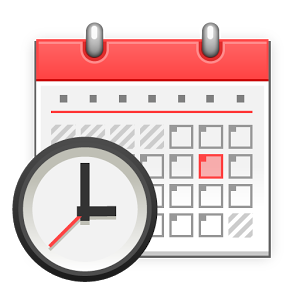 51
ER Report - Surcharges
Pension Surcharge based on the pay received in the month the retiree exceeded the half-time exception, regardless of when the money was earned. 
TRS-Care Surcharge due in the month the retiree exceeded the half-time exception, regardless if the retiree receives pay that month.
November
Substitute
October
Full-time
September
Substitute
52
ER Report
Report Types

Employment After Retirement
(Current Month)

ER – Adjustment 
(Ad-hoc adjustments)
Record Types

ER20 – Current Month Record

ER25 – Adjustment Record-Add
ER27-Adjustment Record-Edit or Delete
53
ER Report
The purpose of the Employment after Retirement Report (ER Report) is to report, on a monthly basis, the TRS retirees returning to work. 

Retiree hours, days and salary must be reported on all retirees regardless of retirement date. 

Surcharges are strictly based on the actual number of hours or days the retiree has worked or was on paid leave during the calendar month.
54
ER Zero Signature
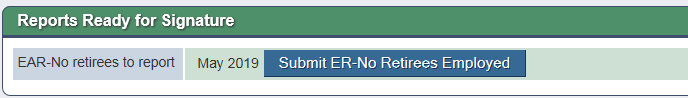 Submitting and confirming a zero signature will complete the ER report for that month. 

If done in error, that month’s ER records mist be submitted on an ER Adjustment report as ER25s.
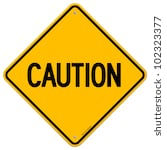 55
ER Report – Overlapping Dates
Retiree began employment as a substitute employee. In February, employee became a full-time employee.
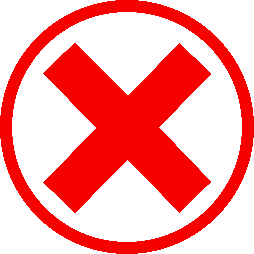 Sep. 1st – June 1st , Position Code 02 , Full-time
Sep. 1st – June 1st , Position Code 02 , Substitute
Sep. 1st – June 1st , Position Code 02 , Substitute
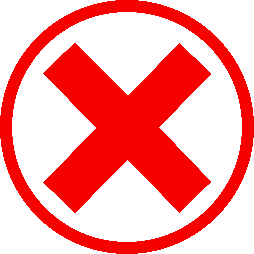 Feb. 1st – June 1st  Position Code 02  Full-time
September
August
September
September
August
August
Feb. 1st – June 1st  Position Code 02  Full-time
Sep. 1st – Jan. 31st  Position Code 02  Substitute
Send ER27 on ER – Adjustment Report to END first position
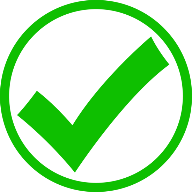 56
Resolving Errors
Error messages do not always tell the user exactly how to correct the error, but often, the error message can guide the user to the solution.

The following slides contain examples of common errors and the guidance contained in the error message:
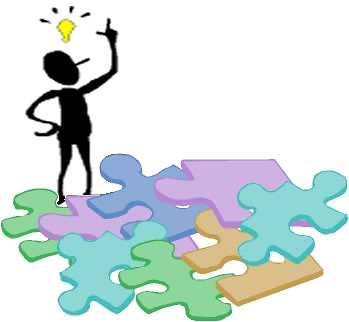 57
[Speaker Notes: Error messages cannot always tell a user exactly how to correct the issue because the system does not know what is correct and what is not. 

For example, if the error says an eD40 for Position Code 01 does not exist, but an ED40 for Position Code 02 is on file, which position code is correct?  

The goal is to problem solve based on the error message shown by analyzing what the error means.]
Error: ED40 not found
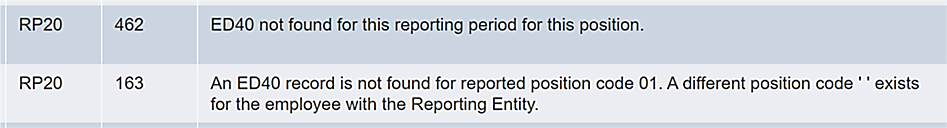 Consider:
Has an ED40 been submitted for this position for this fiscal year?
If yes, has the record posted/completed?
If so, what were the employment dates on that ED40?
Did the contract end prior to this report month?
If yes, are you reporting time worked on this month’s record?
Have you resubmitted the RP file after the ED records processed and posted?
58
Error: Reported Position Code Does Not Match
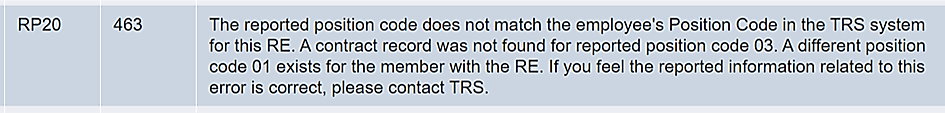 Consider:
Did the person change positions?
Did they take on an additional job?
Are you reporting the correct position code?
Have you resubmitted the RP file after the ED records processed and posted?
59
[Speaker Notes: If there is not an additional job, but this is a TRS eligible stipend paid to an employee as part of their usual job it should be included with the employee’s regular position code. Check with your software provider to ensure that the stipend is coded correctly.]
Reported information does not match TRS information
Consider:
Verify that what you are reporting is correct.
What was reported previously?



ED25
Update Name, Date of Birth, Gender, ID/SSN 
Reported Name must match Social Security card
Date of Birth and Gender must match government issued ID



ED45
Update any information previously reported on an ED40.
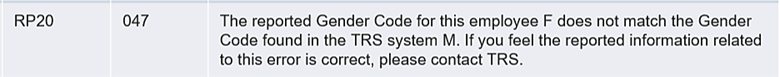 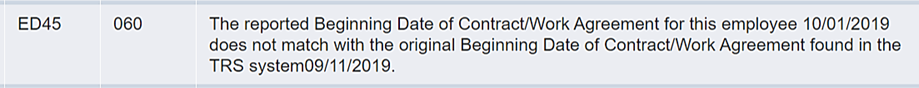 60
Contribution of xx is not correct amount. Contribution is xx%
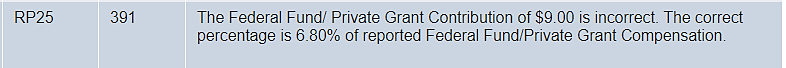 Consider:
Is this an adjustment for a previous month or year?
If so, was any contribution reported on the original record and are you considering that in these calculations?
Is this a current month record?
If so, verify that all the compensation amounts from various funding sources is accurate.
61
[Speaker Notes: If adjusting a previous year, were the contribution rates different at that time?


Review the interaction between Federal Funds, Statutory Minimum, and Public Education Employer Contribution :

https://www.trs.texas.gov/Pages/re_statutory_minimum_examples.aspx]
Cannot report XX contributions when membership flag is N
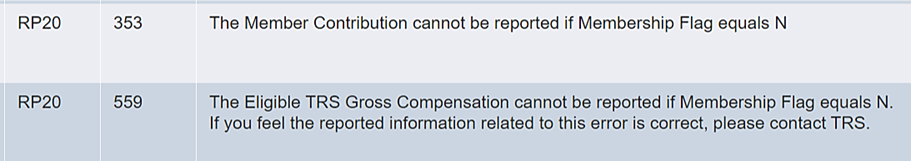 Consider:
Has the person changed eligibility status?
If so, has an ED45 been submitted to update the eligibility flag?
Is this final pay from a previous position that was eligible?
62
[Speaker Notes: If the person is/was not eligible and contributions were withheld in error, refund them back to the member.]
Member contributions must be reported when membership flag is Y
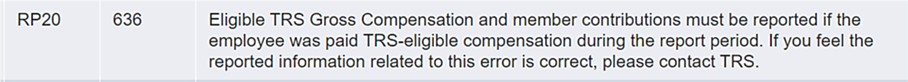 Consider:
Is the person TRS eligible?
What was the eligibility flag on the ED40?
If it was Yes, why aren’t eligible compensation and contributions reported?
Has the person changed eligibility status?
63
Cannot change membership flag due to posted transactions
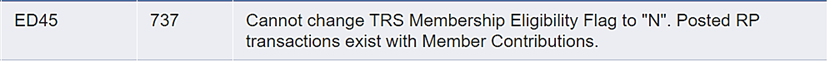 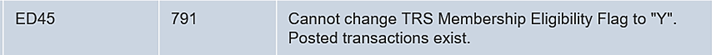 Consider:
Was eligibility reported incorrectly back to beginning of contract?
If changing to No- 
Were any TRS contributions reported?
If changing to Yes-
Will you be going back to beginning of current eligible contract and collecting contributions?
Has the person changed eligibility?
64
[Speaker Notes: ED45 functionality-
Edit vs. End/Add

ED45 - Contract & Position Adjustment Record - Examples
Edit a previously submitted and TRS-accepted ED40 record. If the position code, dates, or any other information were wrong on the original ED40, submit an ED45 with an Adjustment Reason Code of “E” (Edit) and put the corrected information in the applicable “New” fields. The ED45 must have the exact same Beginning Date of Contract/Work Agreement for the same FY as the originally accepted contract. The original contract is voided and is replaced by the information on the new ED45.
End/Add a previously submitted and TRS-accepted ED40 record. This allows the ED45 to both end an existing contract/position record and start a new contract/position going forward. Unlike an Edit, the End/Add functionality does not replace the original contract/work agreement as it remains on the system. The original contract/work agreement is given a new ending date of the day prior to the beginning date of the new contract/work agreement and another contract/work agreement is added to the system using the new information on the ED45. Instead of submitting an ED45 to end the old position and then submitting an ED40 to start the new position, an ED45 with an Adjustment Reason Code of “A” (End/Date) can be reported to reflect a change in position. All “New” fields need be to be reported if the Adjustment Reason Code is “A” even if the previously reported data will be the same for the new position.]
Verify Membership Eligibility
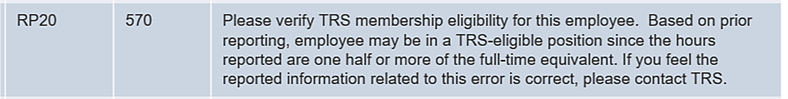 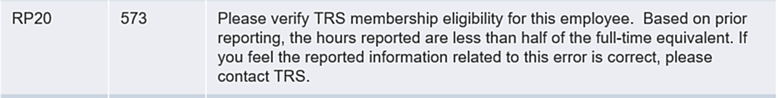 Consider:
Are reported hours correct?
Did person change positions/eligibility?
65
[Speaker Notes: If eligibility has not changed, provide answers to the following questions to your coach for an override:
How many hours per week employee hired to work?
The position’s FTE (must be either 00 or between 30-40)
Explanation why hours are more or less than expected for this report month
Statement of when employee is returning to agreed upon hours]
ER-Reporting information does not match reported data from prior report period
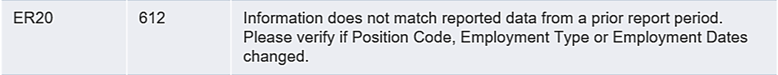 Consider:
Has retiree’s position code, employment type, or employment dates changed?
What was reported on the previous month’s report for these fields?
66
[Speaker Notes: Retiree Employment type is based on what retiree actually did that month, not what they were hired to do.

If there have been no changes, edit the current record to match what was previously reported.

If any changes have occurred, an ER27 to adjust the previous month and end that position must be sent.]
Software Provider or TRS?
Who to contact for help
Software Provider support:
Lead Record error---totals in report do not match lead record
Errors in your software
Reports not generating from your system correctly---pulling additional records, putting people on wrong report

TRS Coach:
Report has been uploaded and processed and assistance is needed with error
Clarification on TRS Laws and Rules
Employment after Retirement rules regarding surcharges
67
[Speaker Notes: Contact a TRS Benefit Counselor for:
Any member questions regarding general account information, and:
	Refunds 
	Retirement Benefits
	Death Benefits 
 	Employment after Retirement rules regarding retiree limits
In most cases, the member must contact TRS themselves---TRS is not able to provide member account information to the employer without authorization from the member.]
Communicating with your coach effectively
Compile all questions into one email whenever possible

Be as clear and complete in your question as possible---give details

Send full screenshots—not just the error message itself

If coach gives instructions to make corrections, follow them in order
68
[Speaker Notes: Please ensure you are sending any emails that contain personally identifying information in a secure or encrypted manner.

Information to include in your email:
	What report is this on?
	What employee is the error on?
	What have you tried to resolved the error on your own?
	If so, what have you tried?
	What errors are you getting?
	If position changes occurred, include dates.]
Overrides
Amount of time to prepare an override
approx. 1-5 minutes for each record being overridden

Documentation Required
screenshot of the record
communication from RE explaining why override is needed
screenshot of contracts on file
screenshot of TRS28
screenshot of transactions screen
69
[Speaker Notes: Some overrides are due to defects. Many are due to validations working exactly as designed, but reported information is correct. Overrides are a way for TRS to verify that reported information fits within TRS Laws and Rules. 

SAO requires full documentation of explanation and support for all overrides.]
Coach Statistics
1330+ active Reporting Employers
17 coaches (including 4 in training)
Coaches work with between 85-130 Reporting Employers
70
[Speaker Notes: Training time for new coaches is 6-8 months
Currently 2 vacancies for coaches remain

Average number of phone calls per month:
Incoming: 307
Outgoing: 707
Voicemails received: 355
Average time for incoming calls: 26 minutes
Average time for outgoing calls: 10 minutes

Average number of emails per week: 
Incoming: 3808
Outgoing: 2701

Average number of overrides processed per month:
449]
Available Resources
Custom Web Messages
Error messages
Think about ‘Considerations’ on previous slides
Errors and Warnings list
Report Format Guide
Payroll Manuals
Current Defects and Issues Document
Update Newsletters
Employer Advisory Group members
71
[Speaker Notes: TRS launched the Employer Advisory Group (EAG) in 2017 to facilitate communication between TRS and Employers. 

The EAG’s purpose and goal are for TRS and Employers to have a common understanding of any issues related to reporting requirements and work together jointly to identify practical ways to comply with new laws, rules, and accounting requirements.

The group includes TRS Benefit Services Staff and representatives from all reporting employer types, sizes and locations. Their participation is voluntary and does not imply that the members are in agreement with all decisions ultimately made by TRS.

If there are issues or questions you would like to be brought up in an EAG meeting, please visit the TRS Website for a list of EAG members and contact the representative for your region.]
Empowerment
Try it! Everything can be fixed
Believe in your knowledge-you know more than you think
Trust your abilities
Use your resources


We believe in your knowledge and abilities!
72
Reporting Employer Contacts
Required Contact Types:
Web Administrator
Head of Institution
Reporting Official
Payroll Contact
Web Administrator
Update Reporting Entity’s contacts 
Updated by TRS with TRS 597a form
Role assigned by Head of Institution
Reset passwords for internal users
Contacts on file for the Reporting Entity will receive valuable information from TRS
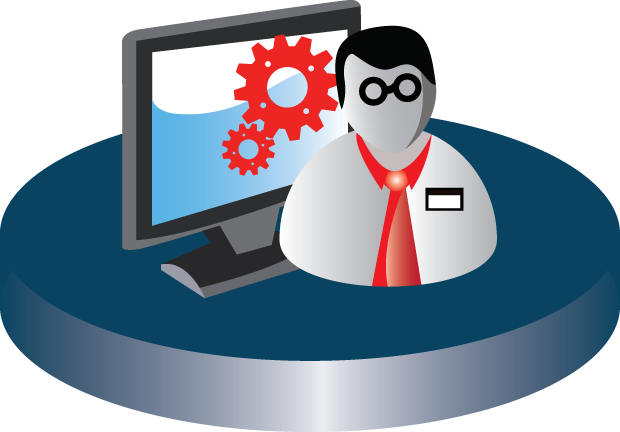 73
Please reach out to your coach or reporting@trs.texas.gov if you have any questions or need assistance.
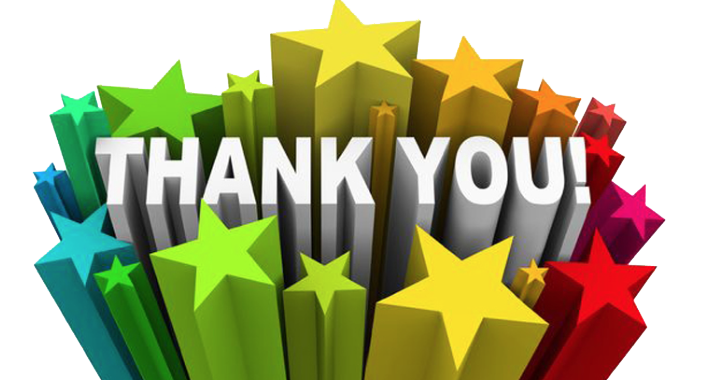 74